Fig. 2 AGD, Rapid Golgi method. (A) Neuron of the entorhinal cortex showing the normal morphology of dendrites and ...
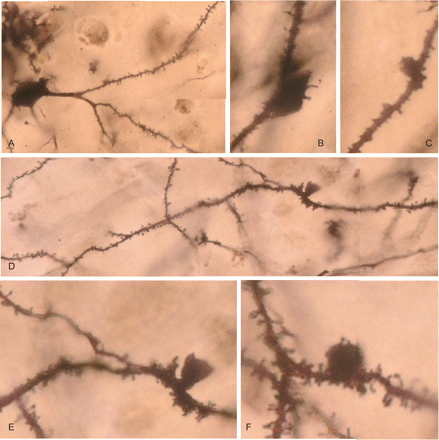 Brain, Volume 131, Issue 6, June 2008, Pages 1416–1432, https://doi.org/10.1093/brain/awm305
The content of this slide may be subject to copyright: please see the slide notes for details.
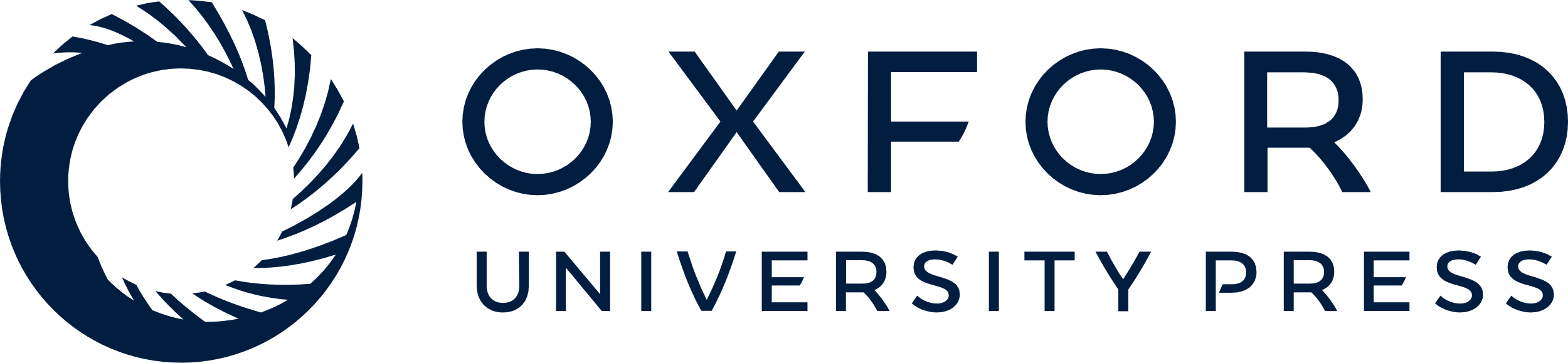 [Speaker Notes: Fig. 2 AGD, Rapid Golgi method. (A) Neuron of the entorhinal cortex showing the normal morphology of dendrites and dendritic spines. (B) Spindle-shaped and (C) Round protrusions in dendrites. (D) Basilar dendrite with inverse-cone morphology with normal-appearing proximal (right) and distal (left) processes. (E) High magnification showing the smooth surface of the protrusion and the normal morphology of the spines in the mother dendrite. (F) Round protrusion covered with a few dendritic spines in a normal-appearing dendrite filled with dendritic spines.


Unless provided in the caption above, the following copyright applies to the content of this slide: © The Author (2008). Published by Oxford University Press on behalf of the Guarantors of Brain. All rights reserved. For Permissions, please email: journals.permissions@oxfordjournals.org]
Fig. 1 AGD, Gallyas silver staining, showing argyrophilic tangles (A, B), grains (A, B), neuropil threads (B) in the ...
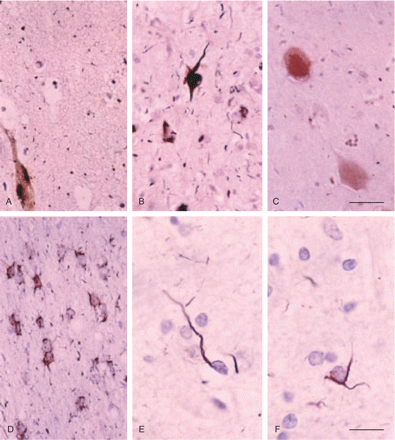 Brain, Volume 131, Issue 6, June 2008, Pages 1416–1432, https://doi.org/10.1093/brain/awm305
The content of this slide may be subject to copyright: please see the slide notes for details.
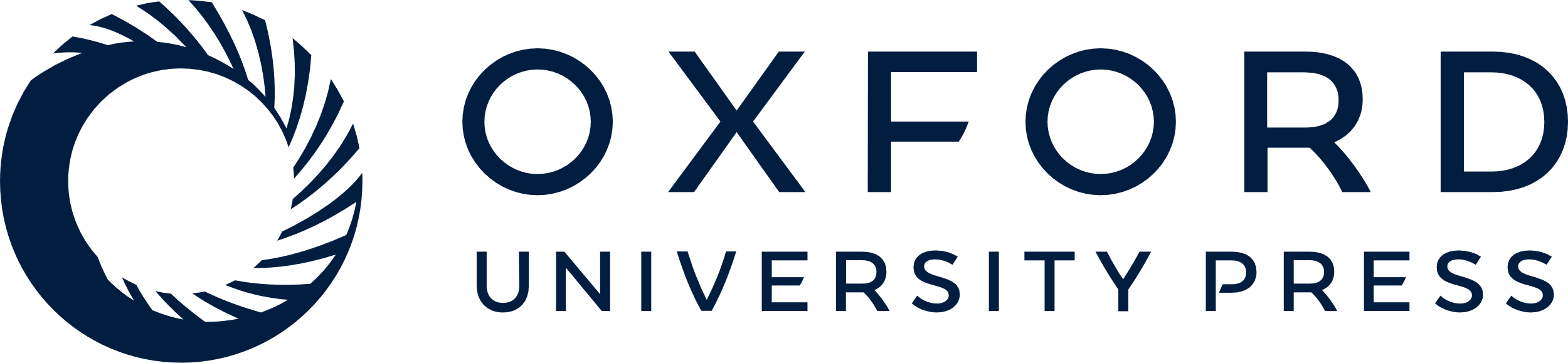 [Speaker Notes: Fig. 1 AGD, Gallyas silver staining, showing argyrophilic tangles (A, B), grains (A, B), neuropil threads (B) in the CA1 region (A) and entorhinal cortex (B), periventricular astrocytes (D), and oligodendroglial coiled bodies in the white matter of the temporal lobe (E, F). Ballooned neurons in the amygdala show a diffuse pale coloration (Gallyas negative). Sections lightly counterstained with haematoxylin. A–D, bar in C = 25 microns. E, F, bar in F = 10 microns.


Unless provided in the caption above, the following copyright applies to the content of this slide: © The Author (2008). Published by Oxford University Press on behalf of the Guarantors of Brain. All rights reserved. For Permissions, please email: journals.permissions@oxfordjournals.org]
Fig. 3 Strong 4R tau immunoreactivity is observed in pre-tangle neurons, tangles and grains. Paraffin sections, ...
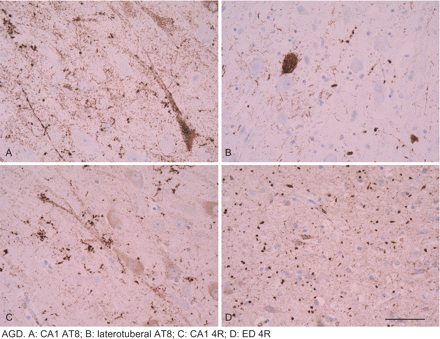 Brain, Volume 131, Issue 6, June 2008, Pages 1416–1432, https://doi.org/10.1093/brain/awm305
The content of this slide may be subject to copyright: please see the slide notes for details.
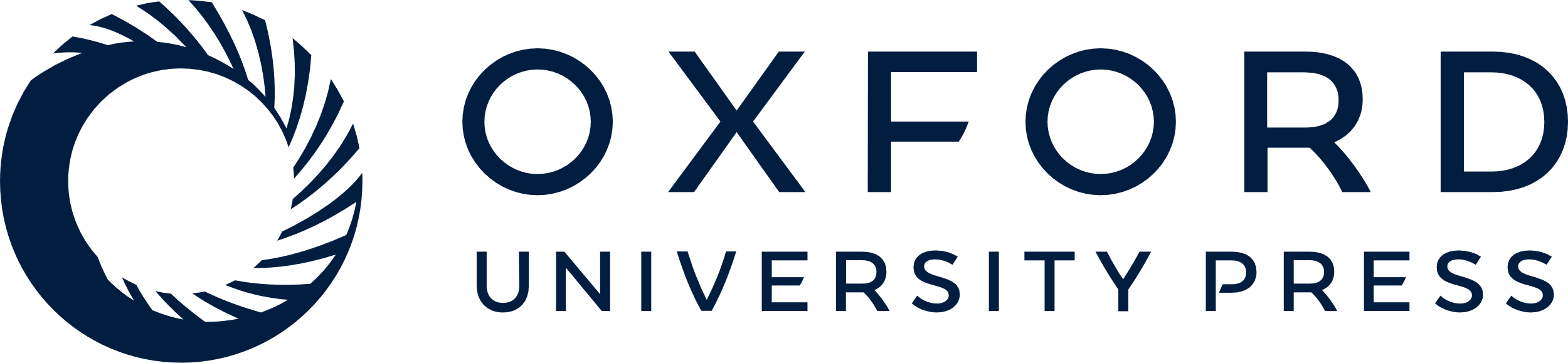 [Speaker Notes: Fig. 3 Strong 4R tau immunoreactivity is observed in pre-tangle neurons, tangles and grains. Paraffin sections, lightly counterstained with haematoxylin. Dilution of the 4R antibody (Upstate) 1:50. Bar = 25 microns.


Unless provided in the caption above, the following copyright applies to the content of this slide: © The Author (2008). Published by Oxford University Press on behalf of the Guarantors of Brain. All rights reserved. For Permissions, please email: journals.permissions@oxfordjournals.org]
Fig. 4 Gel electrophoresis and western blotting of sarkosyl-insoluble fractions of the hippocampus in one case with ...
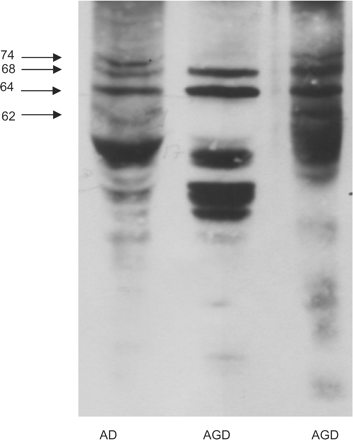 Brain, Volume 131, Issue 6, June 2008, Pages 1416–1432, https://doi.org/10.1093/brain/awm305
The content of this slide may be subject to copyright: please see the slide notes for details.
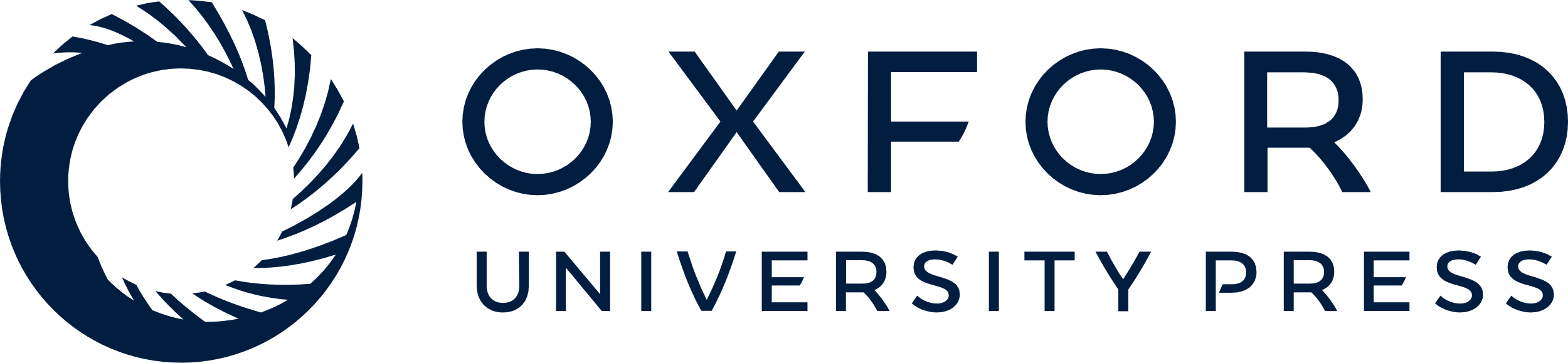 [Speaker Notes: Fig. 4 Gel electrophoresis and western blotting of sarkosyl-insoluble fractions of the hippocampus in one case with AD and one pure AGD processed in parallel. Four bands of 74, 68, 64 and 60/62 kDa are characteristic of AD. Two bands of 68 and 64 kDa are seen in AGD. In addition, several bands of lower molecular mass are found in AGD.


Unless provided in the caption above, the following copyright applies to the content of this slide: © The Author (2008). Published by Oxford University Press on behalf of the Guarantors of Brain. All rights reserved. For Permissions, please email: journals.permissions@oxfordjournals.org]
Fig. 5 Left panel: Double-labelling immunofluorescence and confocal microscopy showing co-localization of thrombin ...
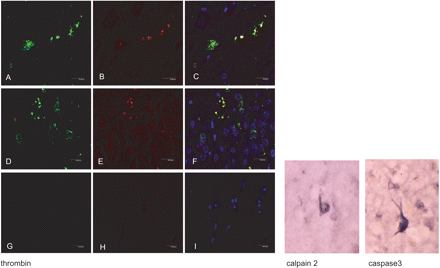 Brain, Volume 131, Issue 6, June 2008, Pages 1416–1432, https://doi.org/10.1093/brain/awm305
The content of this slide may be subject to copyright: please see the slide notes for details.
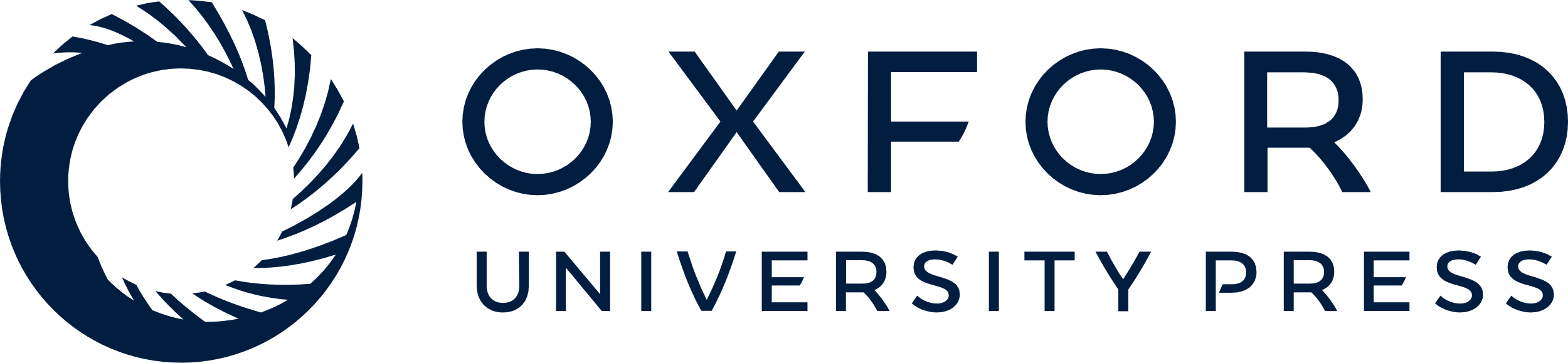 [Speaker Notes: Fig. 5 Left panel: Double-labelling immunofluorescence and confocal microscopy showing co-localization of thrombin (green: A, D) and 4R tau (red: B, E) in grains (yellow: C, F) in CA1 area of the hippocampus (A–C) and dentate gyrus (D–F). (G–H): sections incubated without the primary antibodies serve as negative controls. Dilution of the thrombin antibody (American Diagnostica) 1:100 and 4R tau (Upstate) 1:50, respectively. TO-PRO counterstaining (blue) permits the visualization of nuclei. Right panel: calpain 2 (Calbiochem) 1:25 and active caspase 3 (17 kDa) (Cell Signalling) 1:25 immunohistochemistry. Immunoreactivity is restricted to neurofibrillary tangles.


Unless provided in the caption above, the following copyright applies to the content of this slide: © The Author (2008). Published by Oxford University Press on behalf of the Guarantors of Brain. All rights reserved. For Permissions, please email: journals.permissions@oxfordjournals.org]
Fig. 6 GSK-3 (A), SAPK/JNK-P (B) and p38-P (C) immunoreactivity in the CA1 region of the hippocampus in AGD. Active ...
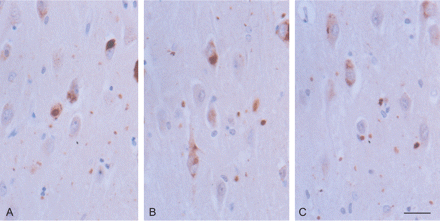 Brain, Volume 131, Issue 6, June 2008, Pages 1416–1432, https://doi.org/10.1093/brain/awm305
The content of this slide may be subject to copyright: please see the slide notes for details.
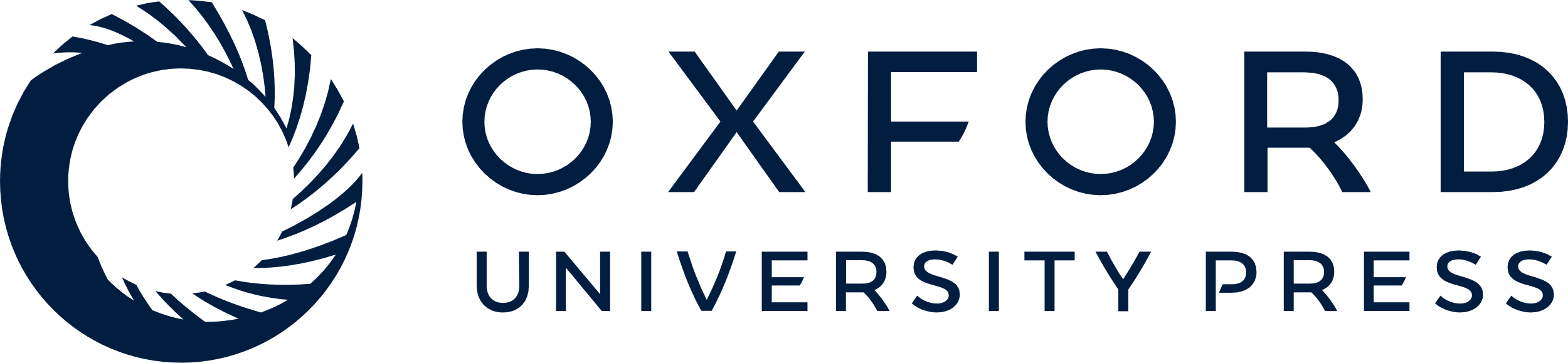 [Speaker Notes: Fig. 6 GSK-3 (A), SAPK/JNK-P (B) and p38-P (C) immunoreactivity in the CA1 region of the hippocampus in AGD. Active tau-kinases are expressed in pre-tangle neurons, tangles and grains. Paraffin section lightly counterstained with haematoxylin. Dilution of the antibodies p38-PThr180/Tyr182 (cell Signalling) 1:200; SAPK/JNK-PThr183/Tyr185 (Cell Signalling) 1:150, GSK-3β-PSer9 (Oncogen) 1:150. Bar = 25 microns.


Unless provided in the caption above, the following copyright applies to the content of this slide: © The Author (2008). Published by Oxford University Press on behalf of the Guarantors of Brain. All rights reserved. For Permissions, please email: journals.permissions@oxfordjournals.org]
Fig. 8 Double-labelling immunofluorescence and confocal microscopy showing co-localization of tau AT8 (green: A) and ...
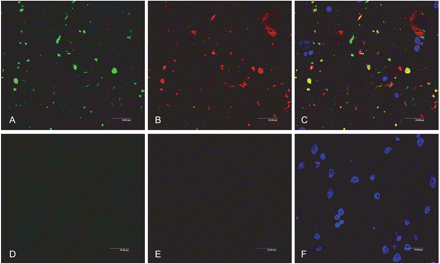 Brain, Volume 131, Issue 6, June 2008, Pages 1416–1432, https://doi.org/10.1093/brain/awm305
The content of this slide may be subject to copyright: please see the slide notes for details.
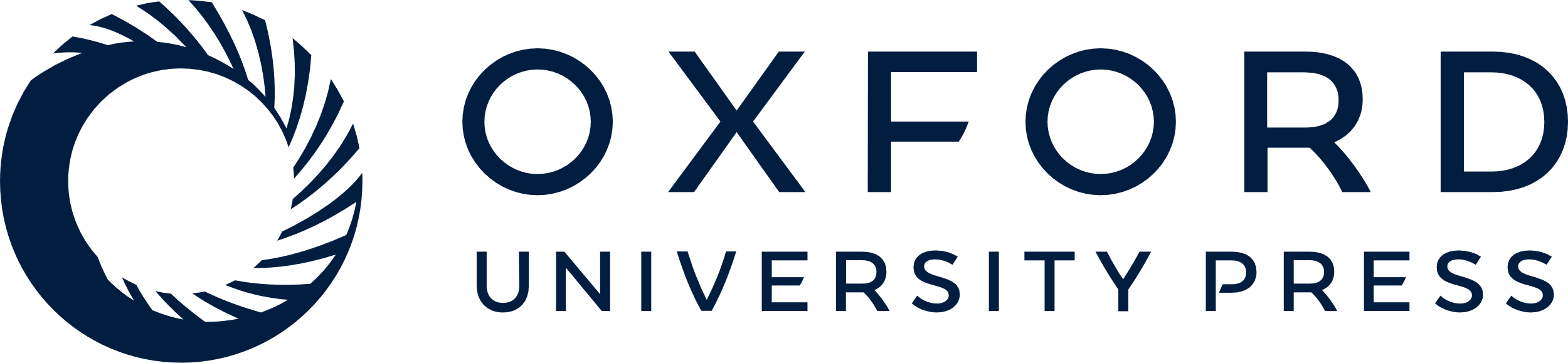 [Speaker Notes: Fig. 8 Double-labelling immunofluorescence and confocal microscopy showing co-localization of tau AT8 (green: A) and ubiquitin (red: B) in the majority of grains (yellow: C). G–H: sections incubated without the primary antibodies serve as negative controls. Dilution of AT8 (Innogenetics) 1:50 and ubiquitin (Dako) 1:500. TO-PRO counterstaining (blue) permits the visualization of nuclei.


Unless provided in the caption above, the following copyright applies to the content of this slide: © The Author (2008). Published by Oxford University Press on behalf of the Guarantors of Brain. All rights reserved. For Permissions, please email: journals.permissions@oxfordjournals.org]
Fig. 7 p62 immunoreactivity (A, B) is found in pre-tangle neurons, tangles and grains in the CA1 region of two ...
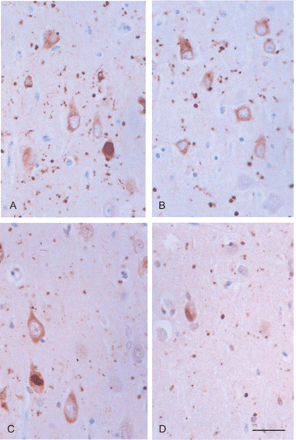 Brain, Volume 131, Issue 6, June 2008, Pages 1416–1432, https://doi.org/10.1093/brain/awm305
The content of this slide may be subject to copyright: please see the slide notes for details.
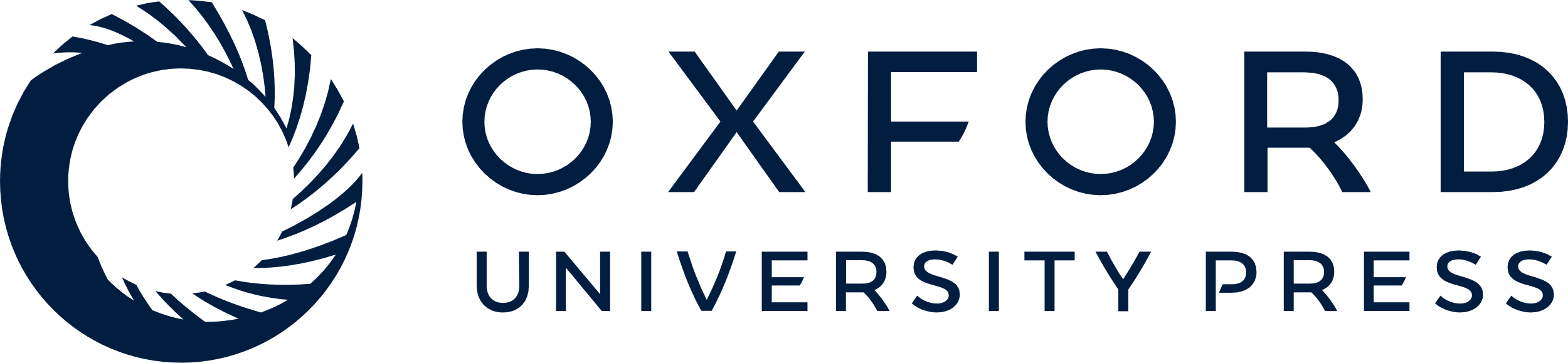 [Speaker Notes: Fig. 7 p62 immunoreactivity (A, B) is found in pre-tangle neurons, tangles and grains in the CA1 region of two different AGD cases. Ubiquitin immunoreactivity (C, D) is also observed in pre-tangle neurons, tangles and grains in the same cases. Paraffin section lightly counterstained with haematoxylin. Dilution of anti-p62 C-terminal antibody (Progen) 1:100 and anti-ubiquitin (Dako) 1:500. Bar = 25 microns.


Unless provided in the caption above, the following copyright applies to the content of this slide: © The Author (2008). Published by Oxford University Press on behalf of the Guarantors of Brain. All rights reserved. For Permissions, please email: journals.permissions@oxfordjournals.org]
Fig. 9 Round elongated deposits of mutant ubiquitin (UBB+1) immunoreactivity in neurons of the CA1 region ...
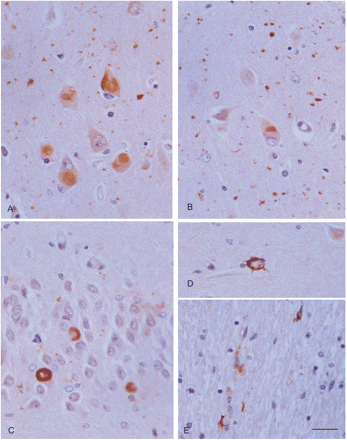 Brain, Volume 131, Issue 6, June 2008, Pages 1416–1432, https://doi.org/10.1093/brain/awm305
The content of this slide may be subject to copyright: please see the slide notes for details.
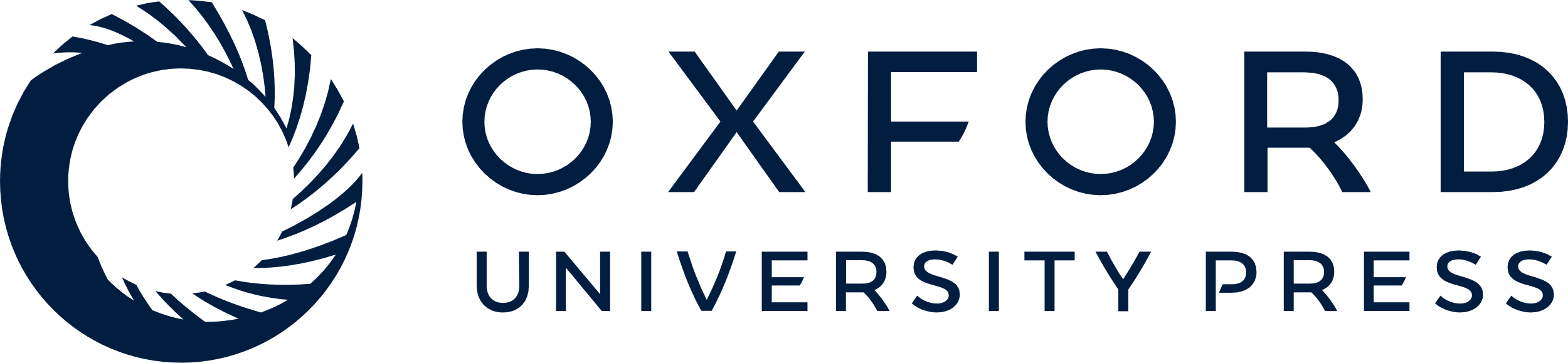 [Speaker Notes: Fig. 9 Round elongated deposits of mutant ubiquitin (UBB+1) immunoreactivity in neurons of the CA1 region (A), entorhinal cortex (B), and granule cells of the dentate gyrus (C), as well as in astrocytes (D) and coiled bodies (E). UBB+1 immunoreactivity is clearly present in grains (A, B). Paraffin section lightly counterstained with haematoxylin. Dilution of the rabbit polyclonal UBB+1antibody (Dr Fred W. van Leeuwen, Ubi2+1, 140994, for details see Fisher et al., 2003) 1:400. A, B, bar in B = 25 microns; C–E, bar in E = 10 microns.


Unless provided in the caption above, the following copyright applies to the content of this slide: © The Author (2008). Published by Oxford University Press on behalf of the Guarantors of Brain. All rights reserved. For Permissions, please email: journals.permissions@oxfordjournals.org]
Fig. 10 Summary of pathologic events in AGD.
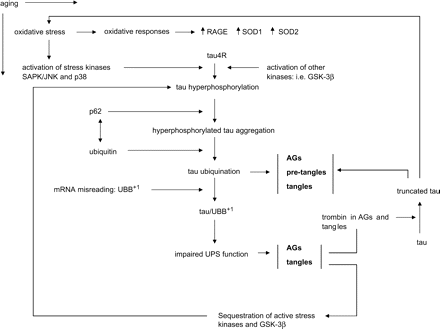 Brain, Volume 131, Issue 6, June 2008, Pages 1416–1432, https://doi.org/10.1093/brain/awm305
The content of this slide may be subject to copyright: please see the slide notes for details.
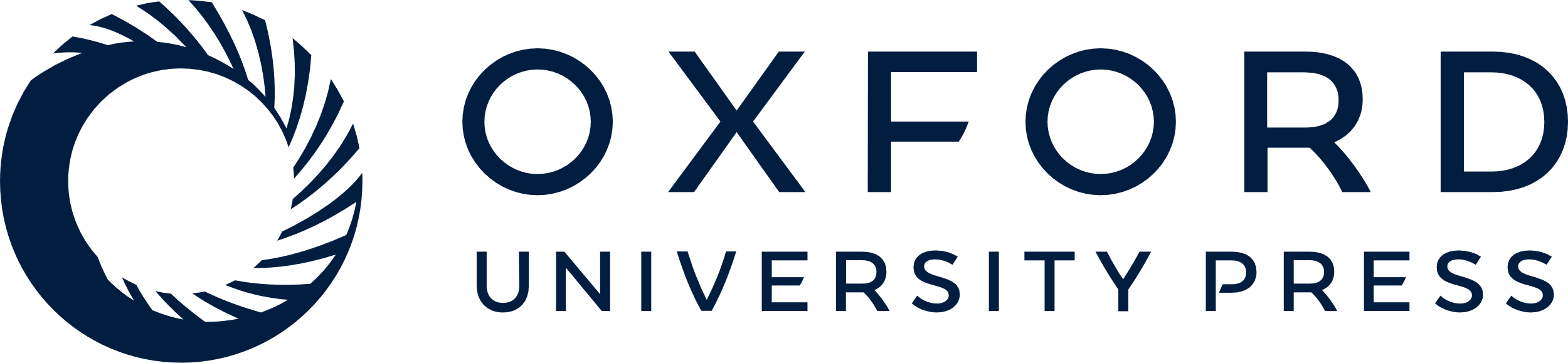 [Speaker Notes: Fig. 10 Summary of pathologic events in AGD.


Unless provided in the caption above, the following copyright applies to the content of this slide: © The Author (2008). Published by Oxford University Press on behalf of the Guarantors of Brain. All rights reserved. For Permissions, please email: journals.permissions@oxfordjournals.org]